JAXA’s Perspective on Implementing CSTSes(from the viewpoint of a service-user side)
Miyano Yoshikazu
miyano.yoshikazu@jaxa.jp

Center for Science-Satellite Operation and Data Archive
ISAS (Institute of Space and Astronautical Science)
JAXA
1
Outline
JAXA’s current status on implementing CSTSes

JAXA’s scope and planned phases of CSTSes implementation

JAXA’s probable approaches to promote CSTSes to end-users
2
JAXA’s current status on implementing CSTSes1-1. Current system overview in respect of CSS services 1-2. Current operational status 1-3  Reference
3
1-1. Current system overview in respect of CSS services (1/2)
Standard
JAXA Service Users have no interoperability in CSTSes apart from TC/TM in SLE
Legacy
JAXA
Service Provider Side
JAXA Service User Side
JAXA Service Provider Side
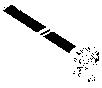 JAXA DSN
Space and astronautical science
mission Users
Sync/
coding
AOS / TM protocol
NASA/DSN, ESA/Estrack stations
Mission
Operations
system
TC/TM(legacy)
TC/TM
(legacy)
AOS / TM protocol
TC/TM
(SLE)
SLE
user
SLE
provider
SLE
provider
Sync/
coding
From/To
Bepicolombo/ESA
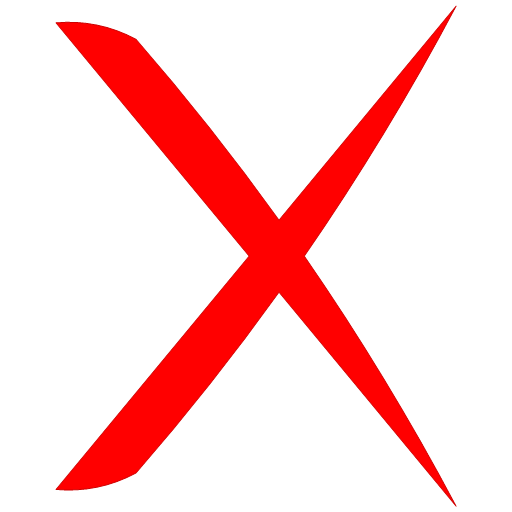 TC/TM(SLE)
No
Interoperability
In CSTSes
SLE
user
(only Usuda64)
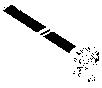 JAXA NEN
Sync/
coding
AOS / TM protocol
Agency/Comercial
Providers
From/To
Other Agencies
Other mission users (eg. EO mission)
SLE
provider
TC/TM(SLE)
SLE
user
Mission
Operations
system
SLE
user
TC/TM
(SLE)
AOS / TM protocol
SLE
provider
JAXA’s Planning System
(Legacy systems)
Sync/
coding
1-1. Current system overview in respect of CSS services (2/2)Current status of monitoring DSN and Estrack:
DSN NOW(https://eyes.nasa.gov/dsn/dsn.html)
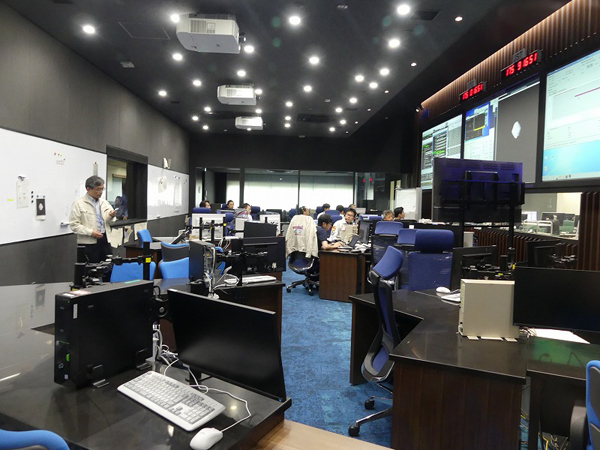 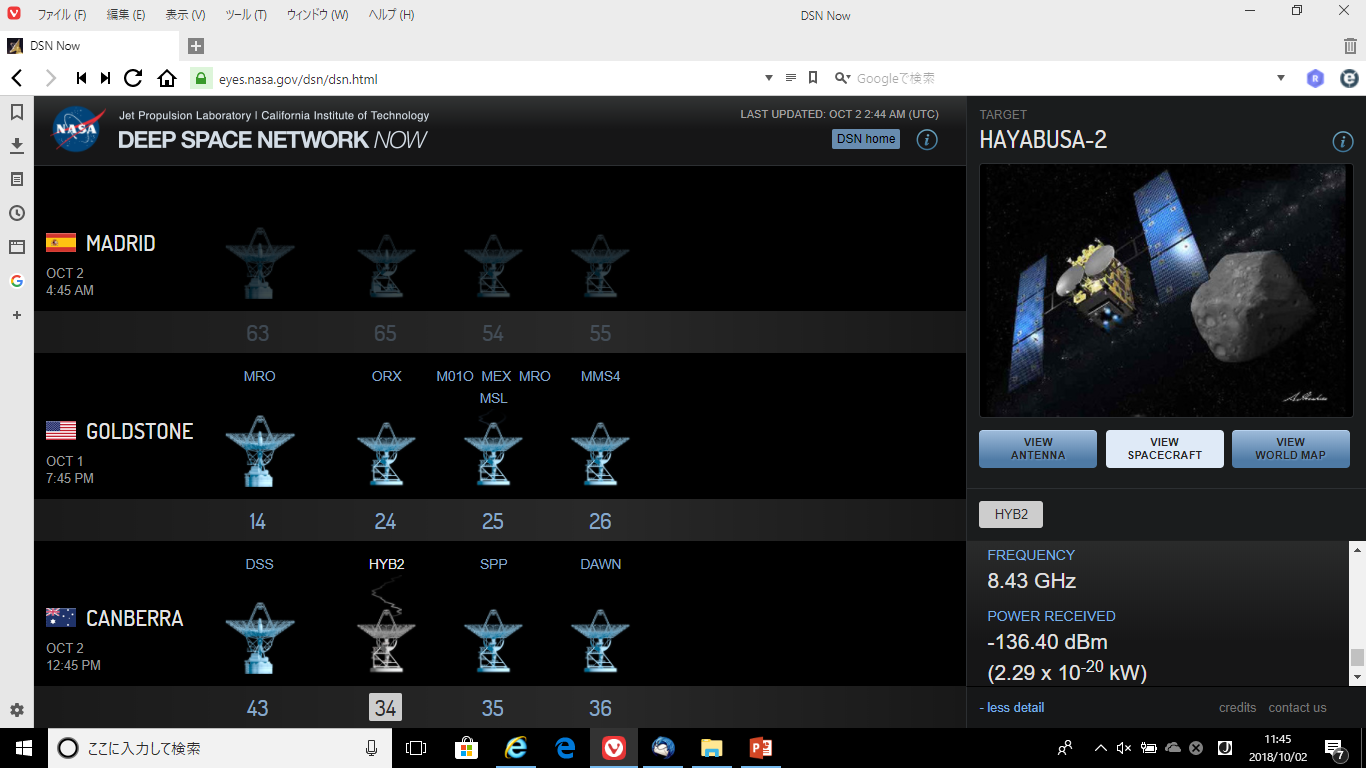 Haya2NOW(http://haya2now.jp)
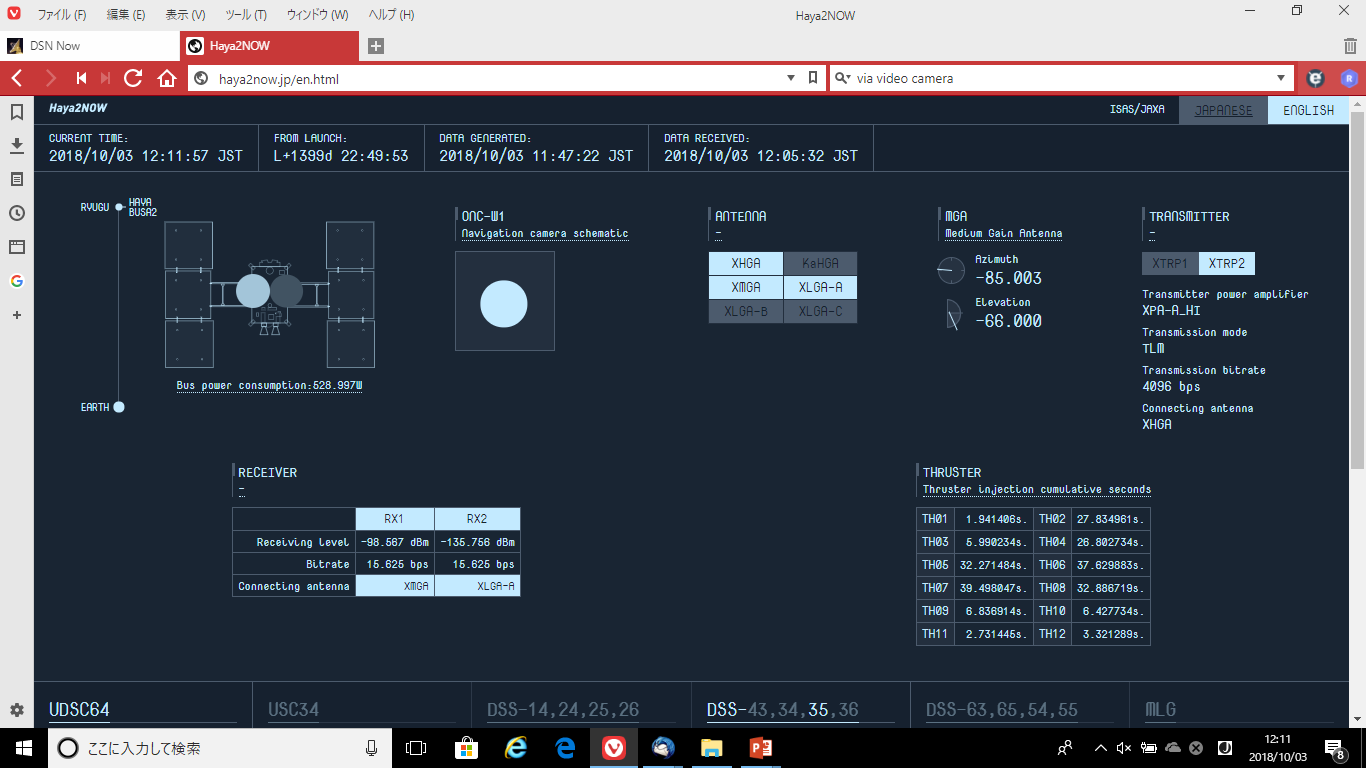 (During operation using Estrack)

Live Streaming via camera  is displayed on the screen
JAXA Mission Operations Center 
for Space and astronautical science missions
5
1-2. Current operational status
JAXA has several joint activities with other agencies including NASA and ESA. JAXA is becoming more and more convinced that the use of standard CSTSes will greatly contribute to feasibility and operability of its future missions and the reduction of development and interface costs. 
From the viewpoint of a service-user side of JAXA, the first CSTSes JAXA should aim to implement is Monitored Data. The studies with commercial developers have already completed, and JAXA can request funding to Japanese government as soon as it is certain that other agencies will implement CSTSes to their ground stations as well.


QUESTION: Does your agency have concrete plans to provide MD-CSTSes to your ground stations? By when?
As a reply by service-provider side of JAXA, JAXA has also started studying the capability/possibility of implement CSTSes as a part of its future strategic plan, but JAXA does not have any concrete infusion plans.
6
1-3 Reference
This table shows current status of JAXA for the CSTSes that are describe in IOAG Service Cataloge #1 and the charter of CWE CSTS WG.
Scope of question
7
JAXA’s scope and planned phases of CSTSes implementation2-1. JAXA’s MD-CSTS User Gateway2-2 Planned Implementation Phases2-3 Discussions
8
2-1. JAXA’s MD-CSTS User Gateway
MD-CSTS 
Service Provider
MD-CSTS
MD-CSTS User
Function
Language API for MD-CSTS
GUI
For
MD-CSTS
Legacy 
systems
Scope of JAXA’s implementation
2-2 Planned Implementation Phases
Getting started with small scale development
   JAXA will initiate implementation with mandatory procedures and several numbers of parameters/events. Expansion will be held throughout PDCA cycle.
Service management, especially service package, will be also considered in expansion phase.
2) Interoperability test will be done firstly within JAXA and then with agencies
JAXA will develop a simulator of MD-CSTS Service Provider and will do interoperability test within JAXA and then connect Service Provider by other agencies.
3) Promotion to service users outside JAXA.
My motivation is for service users outsides JAXA to use this gateway free of charge. Releasing the software as open source is the best for all. I need to negotiate with developer rather than JAXA
10
2-3. Discussion (1/2)
JAXA proposes to approve some of the functional resources of SANA Registry.
The functional resource types of SANA Registry related to MD-CSTS should be approved before any agency starting implementing CSTSes, while JAXA considers approving all functional resource types will be too time-consuming.
Functional Resource Types used in the operational scenario of MD-CSTS BB (922.1-B-1 )
– Antenna
– Forward Space Link Carrier Transmission
– Forward TC PLOP, Sync, and Channel Encoding
– Forward CLTU Transfer Service Provider
– Return Space Link Carrier Reception
– Return TM Synchronization and Decoding
– Return All Frames Transfer Service Provider
– Monitored Data CSTS Provider
– Monitored Data Collection
11
2-3. Discussions (2/2)
1) Should CSTS WG make CCSDS books for CSTSes API like SLE API MBs?
JAXA considers providing APIs to user gateway to harmonize with legacy systems. If there will be also a plan to edit equivalent books of SLE API MB, JAXA will support the APIs based on the books. Otherwise, JAXA will document API book just for JAXA user gateway, which will not standardized in CCSDS.

2) What programming language should we use to promote CSTSes to end-users?
JAXA has developed cross support systems and their GUIs in JAVA. Will JAVA keep attracting users even after Oracle will charge for JAVA?  My concern is to keep coding in JAVA using OpenJDK and to develop in other programming languages such as C++.
12
Probable approaches to promote CSTSes to end-users3-1. Promotion to end-users3-2. Interoperability Model 3-3 Discussion
13
3-1. Promotion to end-users
CCSDS proceeds standardization of a technology through publishing documents to promote interoperability basically from the viewpoints of Service Providers. Additional approaches such as providing open source software are out of scope for CCSDS community so far.

Therefore, end-users must develop services based on documents unless developers will sell their products compatible with standard. They tend to find it difficult to implement standards in service level, while they can easily adopt systems in data format level such as the ones developed by CCSDS Navigation WG.

To my understandings, CCSDS is expected to support implementation for end-users as approach of promotion.
14
3-2. Interoperability Model 
(This Pyramid is quoted from Final Report and Roadmap Strategy of MOSSG/IOAG)
Interoperability Levels
Difficult 
to 
implement
4
Extensive: Data 
exchange approaches are routine, incorporated into policy and tools. Assumed for each mission.
Governance
Policy
3
Agencies acquire common systems (executable SW, not just interfaces);  Team members have common tools and common training on those tools.
High: Common services and applications;
 COTS product support.  Developed to 
multi-agency requirements/standards.
CCSDS Mission Operations
CCSDS 
CSS
Area
Service level
(MO Services)
2
Agencies develop or adapt systems to satisfy standard interfaces
Moderate: Standardized Interfaces, 
formats, services.  Multi-program; Multi-Agency, standards 
developed collaboratively, software may be developed independently..
CCSDS Navigation
Data Format
Level
1
ISS Case (in general): Lead agency specifies exchange data formats
Minimal: Single Agency Interfaces applied to multiple agencies
Program-unique; often not designed for reuse; not developed collaboratively.
Easy 
to 
implement
Essentially None: Reliance on public infrastructure such as voice calls
15
3-3. Discussion
How should CSTS WG promote standards to end-users?
I recognize the aim of CCSDS is to make standard documents and not to focus on implementation phase after documentations.
Issues on how to promote standards to service users including commercial industry and universities are still being discussed at IOAG.
Service users especially in universities tend to find it difficult to implement CCSDS standards by themselves without using open source software or buying COTS products. 
I suggest that at least CSS area  have sessions related to implement published documents during CCSDS technical meeting.
Targeted participants are not only end-users but also large service providers such as KSAT and SSC which do not attend CCSDS meetings.
Given that this session be held, I will have the following presentations from a viewpoint of JAXA Service Users.
MD-CSTS user gateway development details such as UML/SysML modeling and API documents. These will be just documented, not standardized.
JAXA conversion tools for JAXA end-users between data formats of CCSDS Service Management Functions and JAXA formats. It is possible to implement tools regarding standards in data format level.)
16